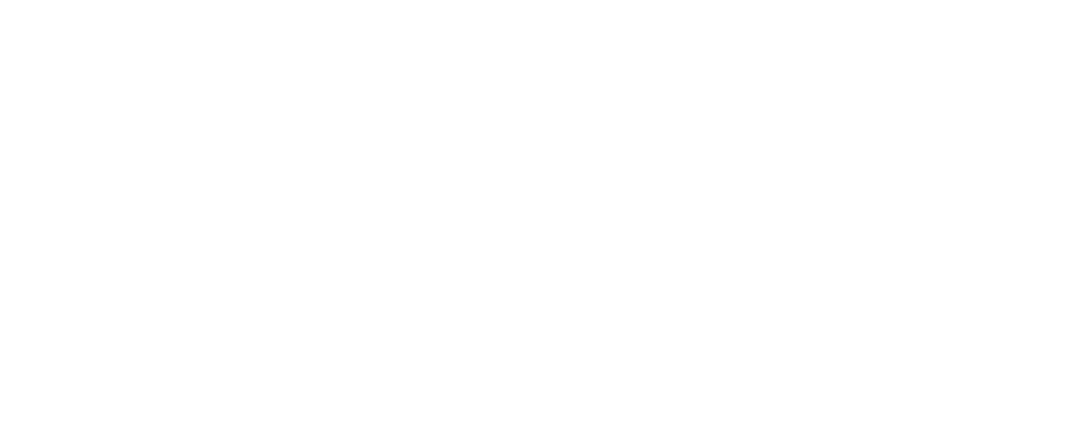 Long-Term Care Marketplace
Jan M. Graeber
Senior Actuary
ACLI
jangraeber@acli.com

July 15, 2021
State of the Long-Term Care Market
More than half of Americans turning 65 today will need some type of long-term care (LTC). More than 20% will likely need care for five or more years. 
10,000 Americans turning 65 every day
Median cost of over $100,000 for a one-year stay in a private nursing home room
Boston College Center for Retirement Research
Tremendous variation in the duration and intensity of care
2
Private Long-Term Care Market: Misconceptions vs. Reality
Misconception that the private long-term care insurance market has collapsed
Reality
Millions of Americans are covered by private LTC insurance today
ACLI members paid out nearly $12 billion in LTC insurance claims in 2019 
Consumers find private LTC coverage to be invaluable
Growing Hybrid Long-Term Care Market
Growing Interest in State and Federal Long-Term Care Initiatives and Programs
3
State and Federal Long-Term Care Initiatives
Examples
Washington Cares
California Study
WISH Act
Create Opportunities for Public/Private Partnerships
4
Opportunities
Nonduplication of Benefit Provisions
Inflation Protection Requirements
Flexibility in Pricing and Benefit Structure
Ability to Provide a Cash Value in Stand-Alone Long-Term Care
Opportunities to Age-in-Place
Consumer “Protections”
5